Οι τρεις βασικές διαστάσεις της διαμάχής
Hume
Εντυπώσεις και Ιδέες:  feeling thinking
“the faint images of [the impressions] in thinking and reasoning” (T 1.1.1.1/1)
Εντυπώσεις:  α) original impressions (from sensation: five senses, pleasures and pains β) (secondary) impressions of reflection [desires, emotions, passions, and sentiments]
All our simple ideas in their first appearance are deriv’d from simple impressions, which are correspondent to them, and which they exactly represent. (T 1.1.1.7/4)
Ήδη γνώσης
Relations of Ideas
A priori, αναγκαίες αλήθειες, δεν εξαρτώνται από τίποτα ενεργεία υπαρκτό, η άρνηση μιας αληθούς σχέσης μεταξύ ιδεών συνιστά αντίφαση

Matter of facts
Εξαρτώνται από το πως είναι ο κόσμος, η άρνησή τους είναι δυνατή, δεν γίνονται γνωστά αποδεικτικά
Σκεπτικισμός
Κριτική της αιτιότητας 
An object precedent and contiguous to another, and so united with it, that the idea of the one determined the mind to form the idea of the other, and the impression of the one to form a more lively idea of the other. (T 1.3.14.31)
When the mind, therefore, passes from the idea or impression of one object to the idea or belief of another, it is not determin’d by reason, but by certain principles, which associate together the ideas of these objects, and unite them in the imagination. (T. 1.3.6.12)

Κριτική της επαγωγής
Επαγωγή και ΑΟΦ συγκροτούν μια κυκλική δικαιολόγηση, δεδομένου ότι η ΑΟΦ δεν μπορεί να γνωστεί a priori
it implies no contradiction that the course of nature may change, and that an object seemingly like those which we have experienced, may be attended with different or contrary effects. (E. 4.2.18)
Η Καντιανή Σύνθεση
Υπερβατολογικός Ιδεαλισμός
Καντιανή γνωσιολογία
Κονστρουκτιβιστική [κατασκευαστική/κατασκευασιοκρατική]  αντίληψη για την γνώση

Η Μεταφυσική δεν έχει φτάσει στο σημείο ωριμότητας των Μαθηματικών και της Φυσικής

«δέν είχεν έως τώρα μια τόσο ευνοϊκή τύχη, ώστε νά μπορέση νά πορευτή τον άσφαλή δρόμο τής επιστήμης»
Οι περιπέτειες της μεταφυσικής
Χιουμ και δογματικός λήθαργος
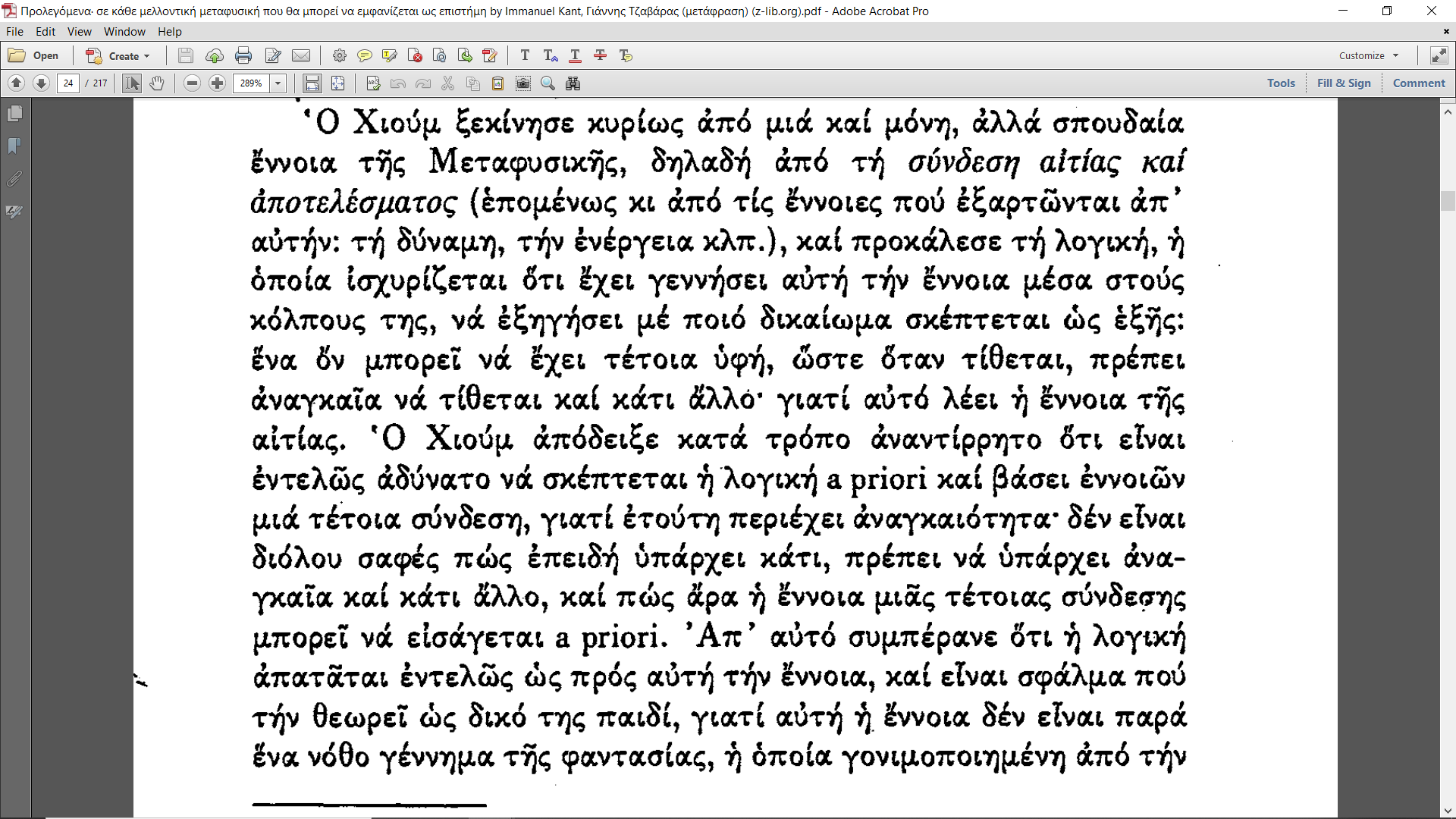 Προλεγόμενα, πρόλογος, σελ. 24
Μεταφιλοσοφική στρατηγική
Κοπερνίκεια στροφή
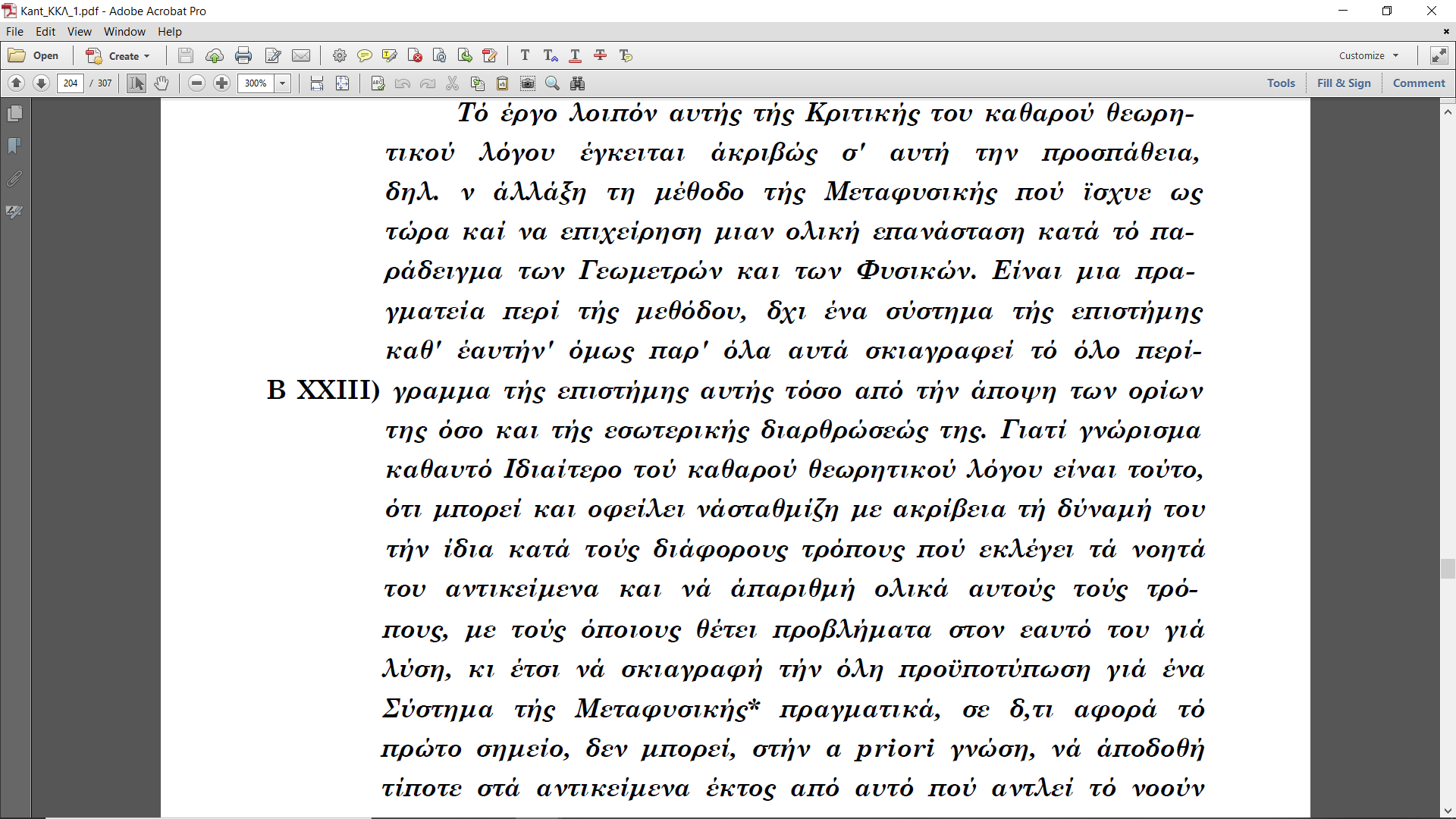 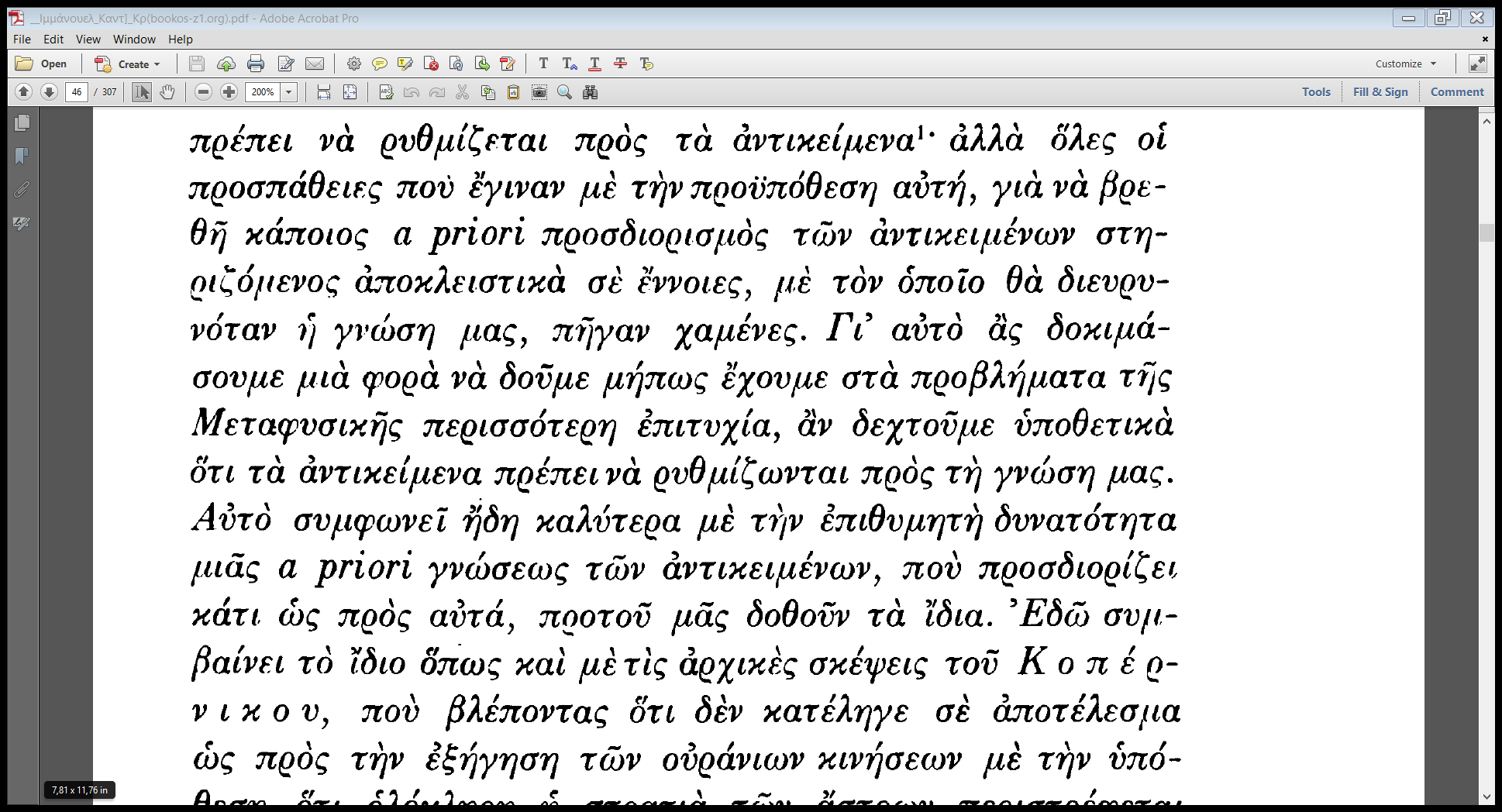 «Ως τώρα γινότανε δεκτό ότι όλη η γνώση μας...»
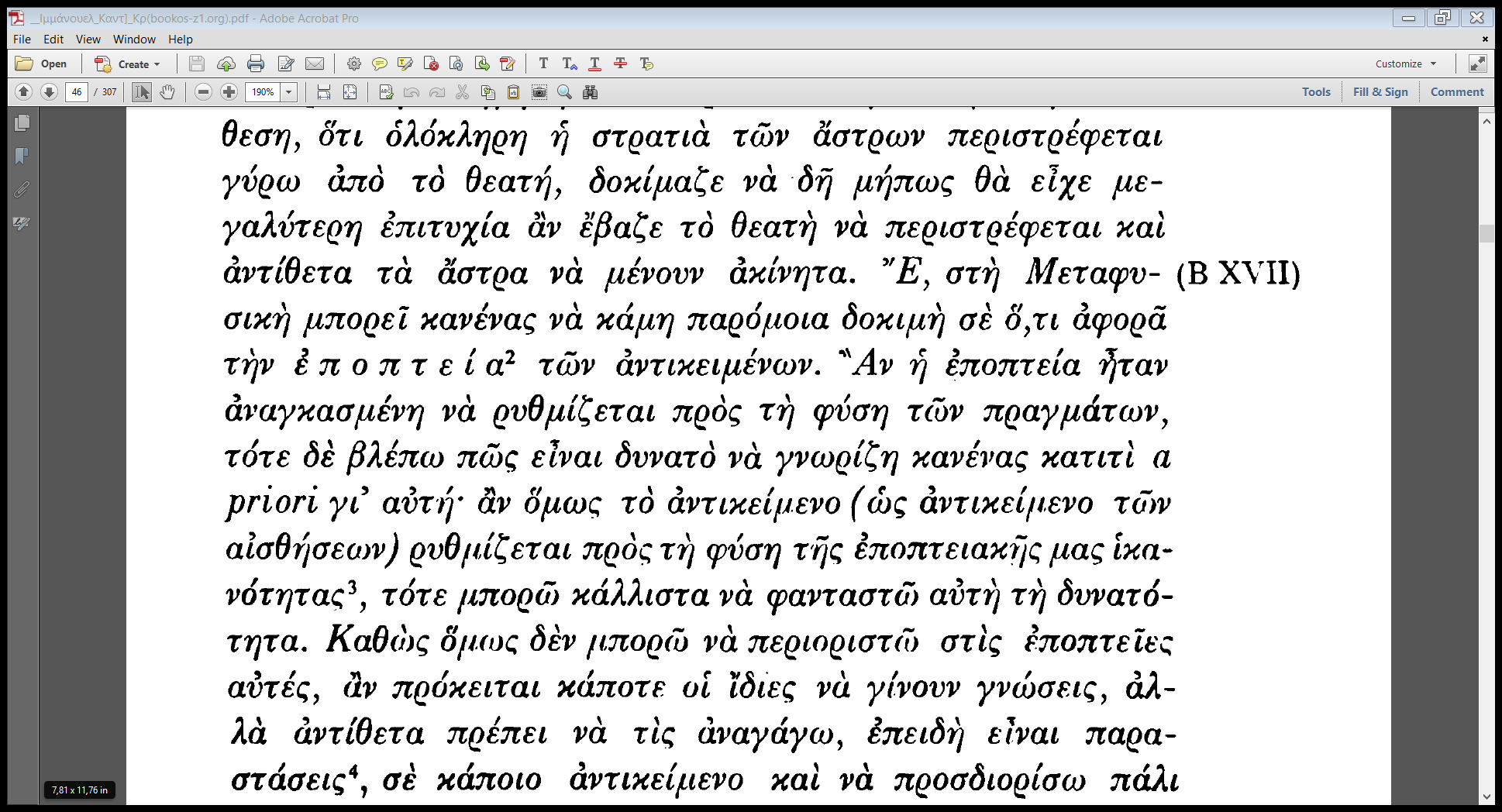 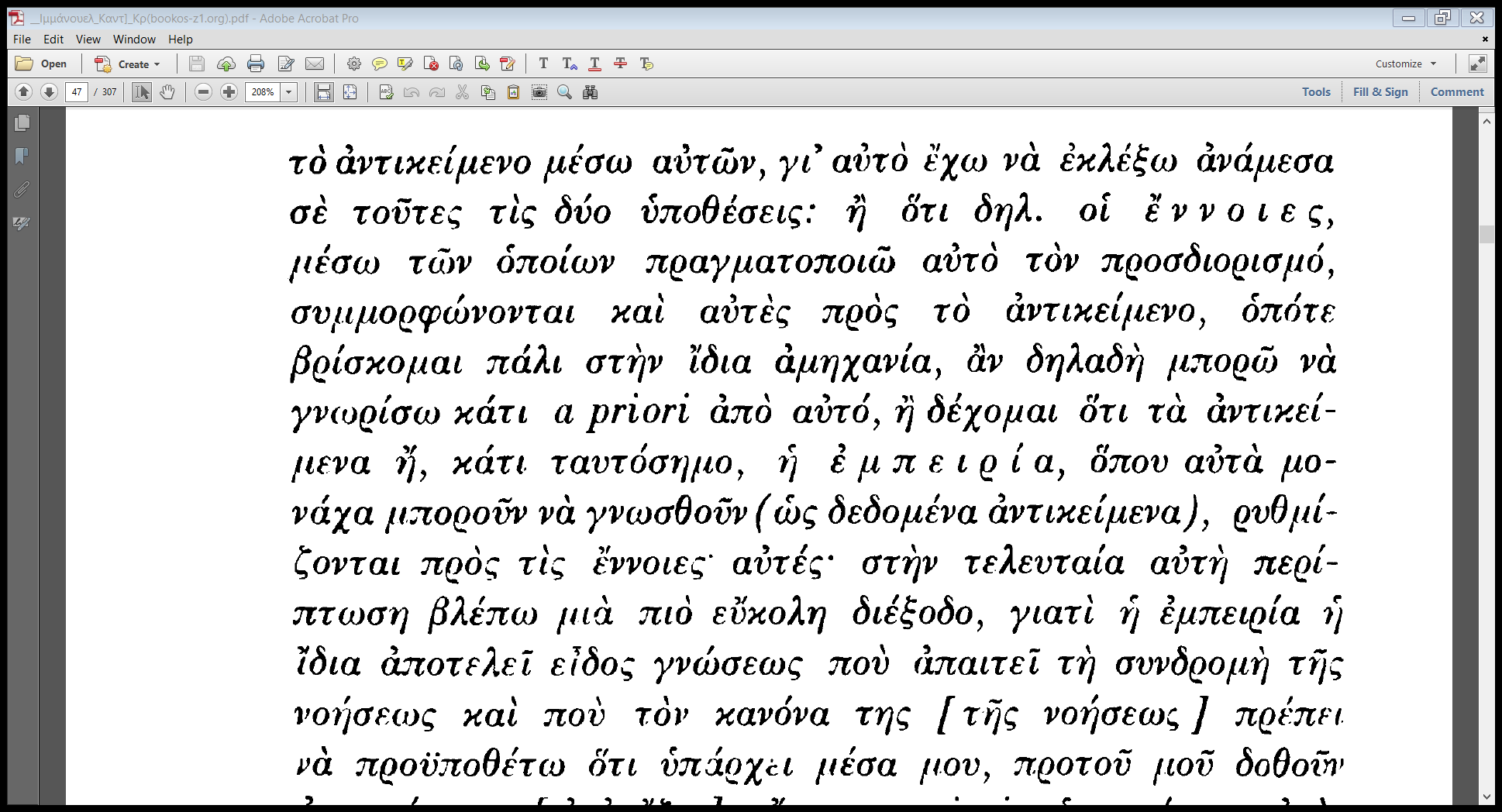 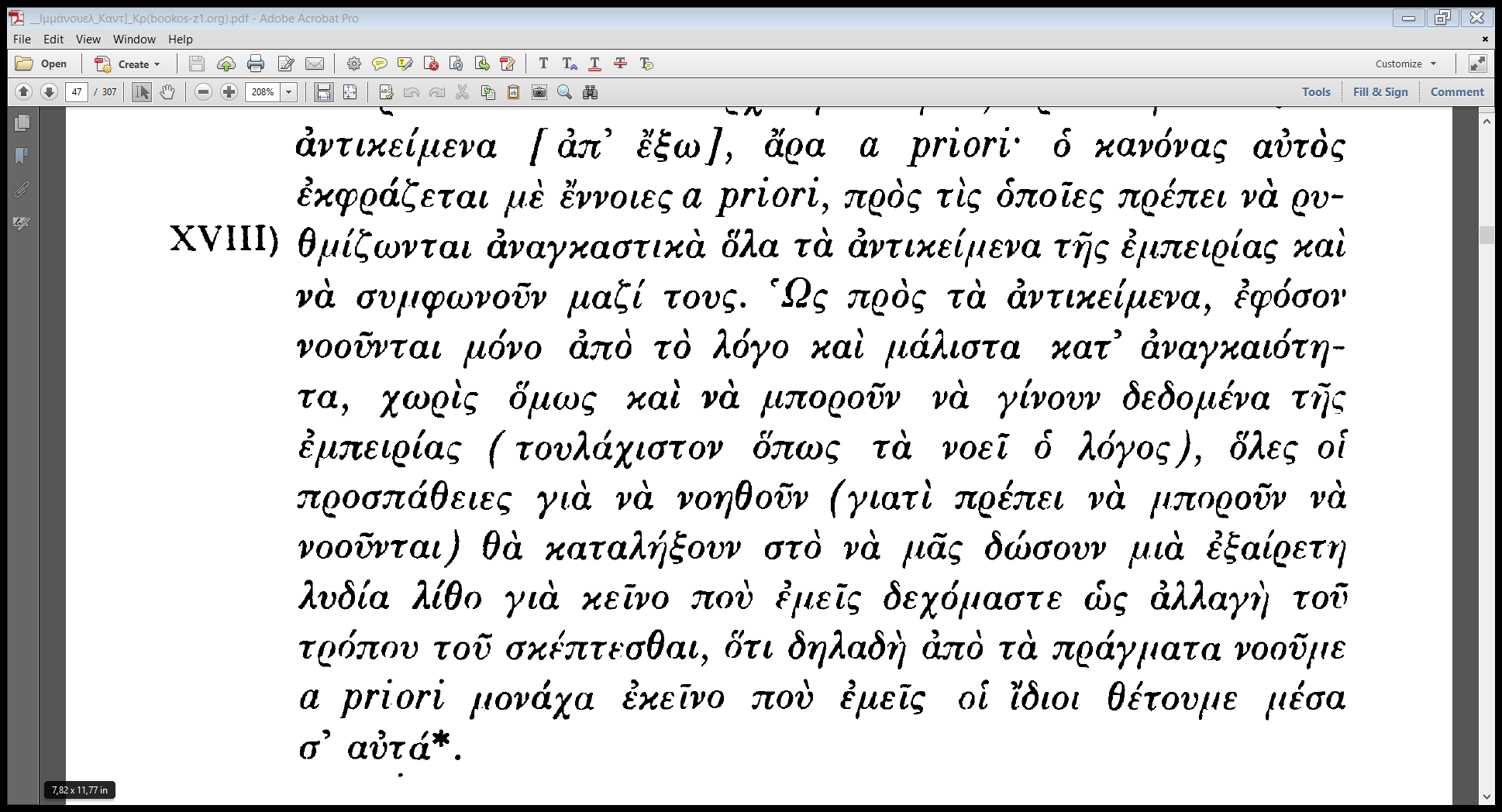 Υπερβατολογική φιλοσοφία
«Ονομάζω υπερβατολογική κάθε γνώση που γενικά δεν ασχολείται τόσο με αντικείμενα όσο με τον δικό μας μόνο τρόπο γνώσης αντικειμένων, εφόσον αυτός πρόκειται να είναι a priori δυνατός» (ΚΚΛ, Β25)»

Παρόμοια, όπως γράφει ο ίδιος στα Προλεγόμενα,

«η λέξη «υπερβατολογικός» δεν σημαίνει μια σχέση της γνώσης μας προς τα πράγματα, παρά μόνο προς τη γνωσιακή ικανότητα» (ΠΜΜ §13, Σημ. ΙΙΙ)
Ο Σκοπός της 1ης Κριτικής
Απάντηση σε τρία ερωτήματα:
-πώς είναι δυνατά τα καθαρά μαθηματικά;
-πώς είναι δυνατή η καθαρή φυσική;
-πώς είναι δυνατή η μεταφυσική ως επιστήμη;


-Πώς είναι δυνατές οι συνθετικές a priori κρίσεις
Η Κατηγοριοποίηση των Κρίσεων
Μαθηματικά
Όλες οι προτάσεις της αριθμητικής

Οι θεμελιώδεις προτάσεις της γεωμετρίας 

Είναι συνθετικές a priori
Αριθμητική
…
Γεωμετρία
[κ]ατά τον ίδιο λόγο, δεν είναι αναλυτική και οποιαδήποτε θεμελιώδης αρχή της Γεωμετρίας· ότι η ευθεία γραμμή μεταξύ δύο σημείων είναι η πιο σύντομη, αυτό είναι μια συνθετική πρόταση. Και τούτο γιατί η έννοια της «ευθείας» δεν περιέχει τίποτε σχετικό με μέγεθος παρά μόνο με ποιότητα. Άρα η έννοια του πιο σύντομου αποτελεί σαφώς προσθήκη και δεν μπορεί να αντληθεί με καμία ανάλυση από την έννοια της ευθείας γραμμής. Εδώ λοιπόν πρέπει να καταφύγει κανείς στη βοήθεια της εποπτείας, μόνο χάρη της οποίας είναι δυνατή η σύνθεση. (ΚΚΛ, Β16)
Φυσική
Μεταφυσική
Το μόνο που μπορούμε να γνωρίζουμε θετικά είναι το όριο της δυνατής εμπειρίας γιατί αυτό ανήκει τόσο σ' εκείνο που βρίσκεται μέσα του όσο και σ' αυτό τον κενό χώρο του πράγματος καθεαυτό. 

«Ο περιορισμός του εμπειρικού πεδίου από κάτι που είναι κατά τ' άλλα άγνωστο, είναι μια γνώση, που έτσι ιδωμένη παραμένει στην κατοχή του λόγου. χάρη σ' αυτή τη γνώση ο λόγος δεν κλείνεται μέσα στον αισθητό κόσμο, ούτε όμως και περιπλανιέται έξω από αυτόν, αλλά καθώς ταιριάζει σε μια γνώση ορίων, ο λόγος περιορίζεται μόνο στη σχέση όσων βρίσκονται έξω από το όριο προς όσα περιέχονται μέσα του» (ΚΚΛ)
Β18: Στη μεταφυσική όσο κι αν τη θεωρήσει…
Η αρχιτεκτονική του καθαρού λόγου
Διαφορές στα είδη γνώσης:
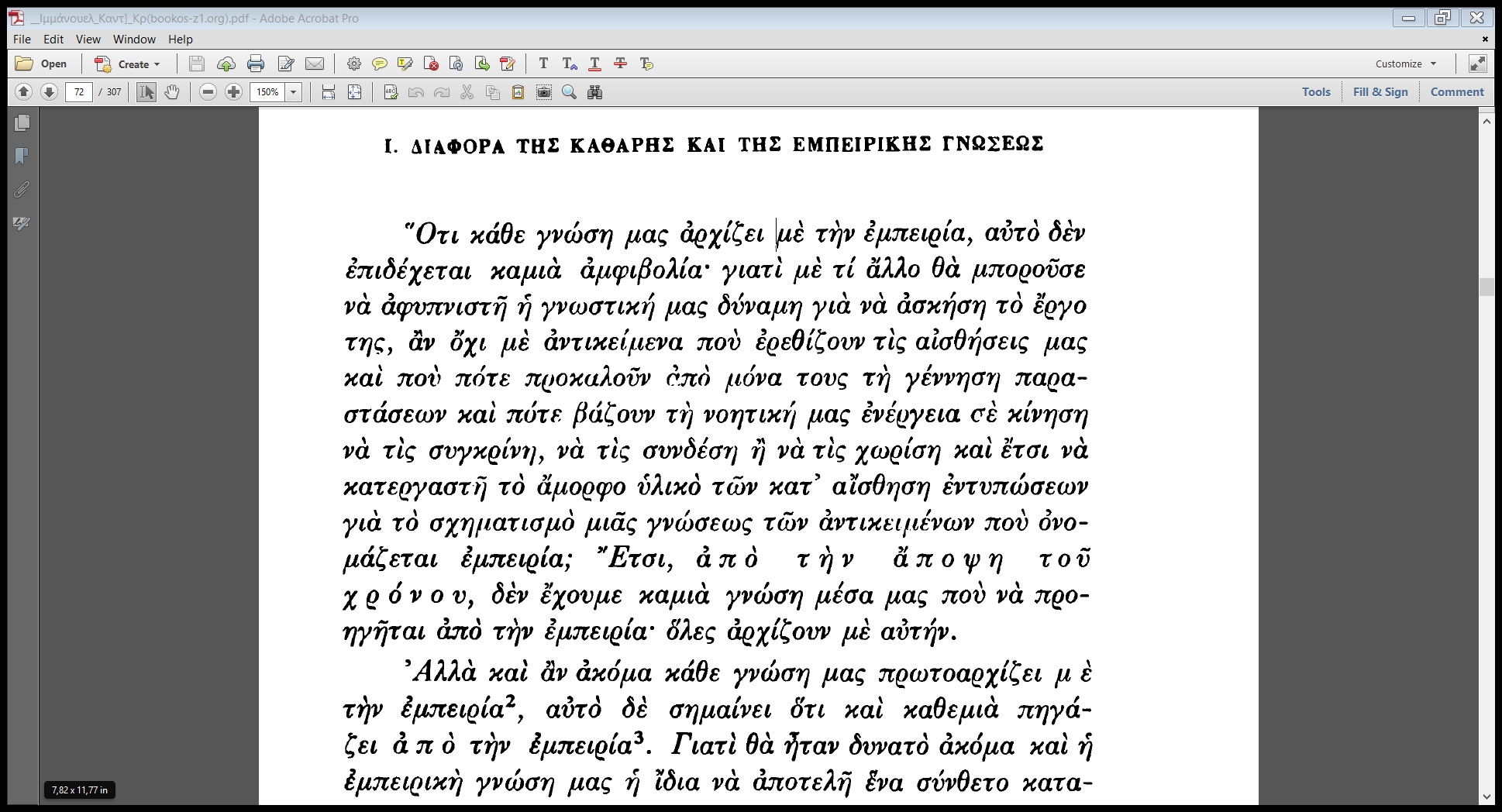 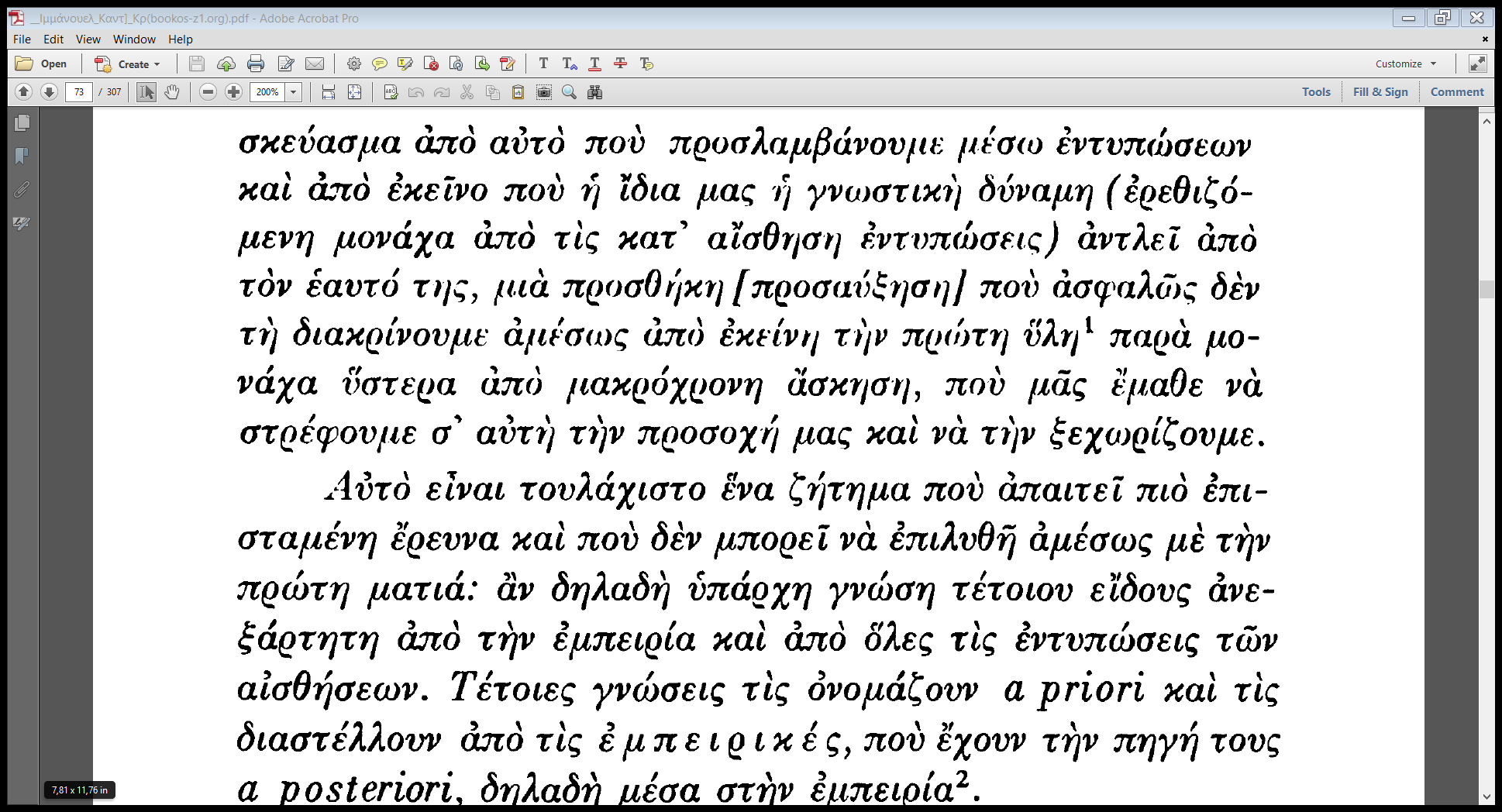 Αισθητικότητα (εποπτείες)

Νόηση (έννοιες) – Συγκροτητικές

Φαντασία, σχηματοποίηση, υπερβατολογικό σχήμα

Λόγος (ιδέες) – Ρυθμιστικές

Κριτική δύναμη- δύναμη υπαγωγής σε κανόνες
Οι Δυνάμεις της Γνωσεις
Υπερβατολογικός ιδεαλισμός
Διάκριση μεταξύ φαινομένων 
			και 
			πραγμάτων καθεαυτά ή νοουμένων
Αισθητικότητα
Μορφικές Εποπτείες

Χώρος
Χρόνος
Νόηση
Αντίστοιχες κρίσεις:
Προλεγόμενα, § 21
Φαντασία
«Είναι φανερό ότι πρέπει να υπάρχει υποχρεωτικά ένας τρίτος όρος, ο οποίος να είναι ομοειδής με την κατηγορία από τη μια μεριά και το φαινόμενο από την άλλη και ο οποίος να καθιστά δυνατή την αναφορά της κατηγορίας στο φαινόμενο. Αυτή η μεσολαβούσα παράσταση πρέπει να είναι υποχρεωτικά καθαρή (χωρίς κανένα εμπειρικό στοιχείο) και όμως απ' τη μια μεριά να είναι νοητική και κατ' αίσθηση απ' την άλλη. Τέτοιο είναι το υπερβατολογικό σχήμα» (B177).
Λόγος
Ιδέες


Ο Λόγος δεν περιορίζεται από την εμπειρία

’Αντίθετα, όταν ό λόγος έπιχειρή νά καθορίση κάτι άναφερόμενο σέ άντικείμενα a priori καί νά έπεκτείνη τή γνώση πέρα άπό τά όρι της δυνατής εμπειρίας, τότε είναι ολωσδιόλου διαλεκτικός καί οι άπατηλοί ισχυρισμοί του δέν έναρμονίζονται καθόλου μ’ έναν Κανόνα σάν αυτόν πού πρέπει νά περιλαμβάνη ή ’Αναλυτική. (ΚΚΛ, Α132, Β171)
A priori μορφές της εποπτείας και μαθηματικά
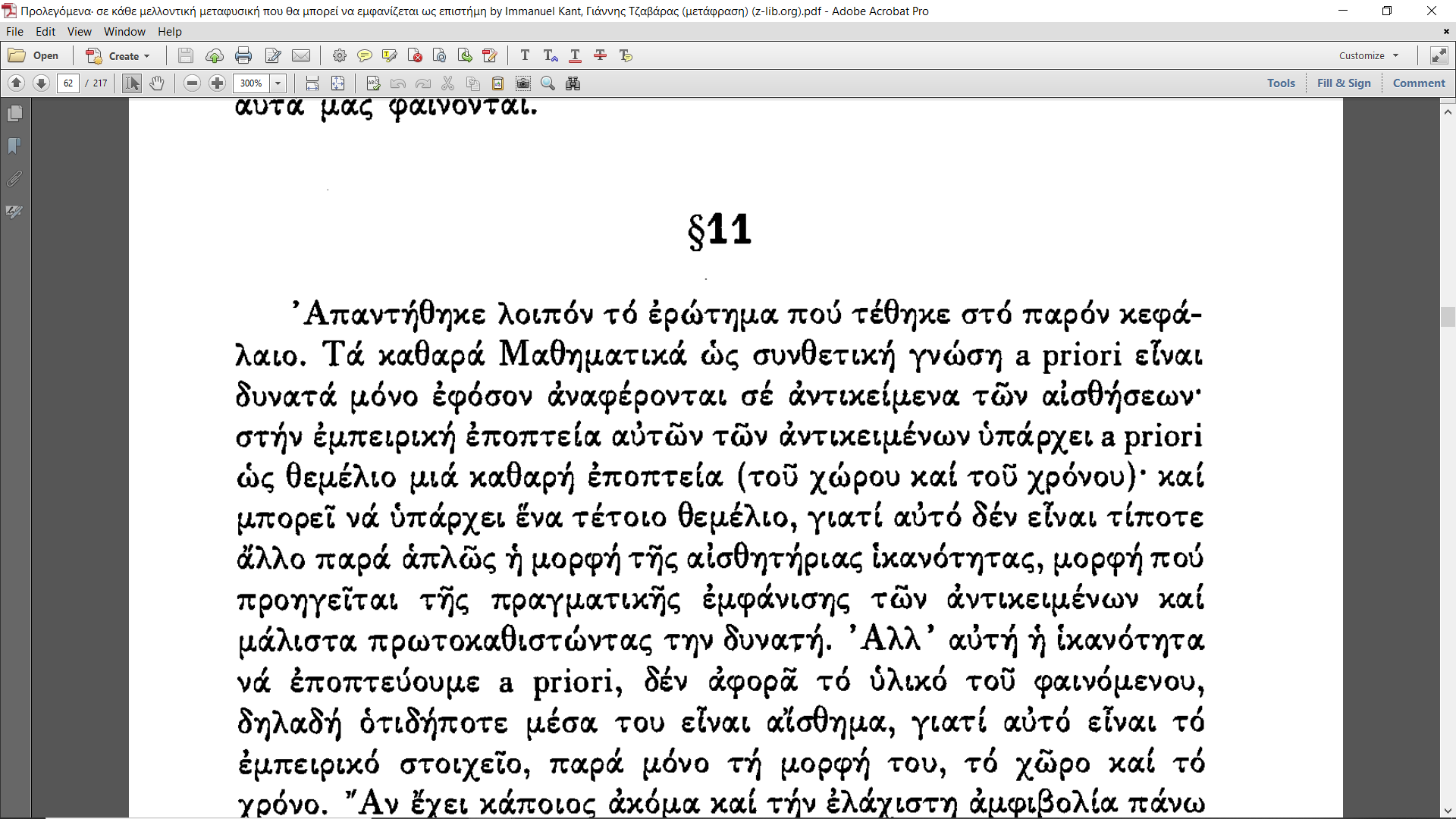 Η φυσική επιστήμη
Η καθολική επιστήμη της φύσης εμπεριέχει μια καθαρή φυσική επιστήμη και μία εμπειρική φυσική επιστήμη. 

Η καθαρή φυσική επιστήμη γνωρίζεται a priori. Δύο από τις αρχές της είναι: «η ουσία (substance) είναι μόνιμη» και κάθε «κάθε συμβάν έχει μια αιτία» (Προλεγόμενα, § 15).
Τα «αξιώματα» της φυσικής
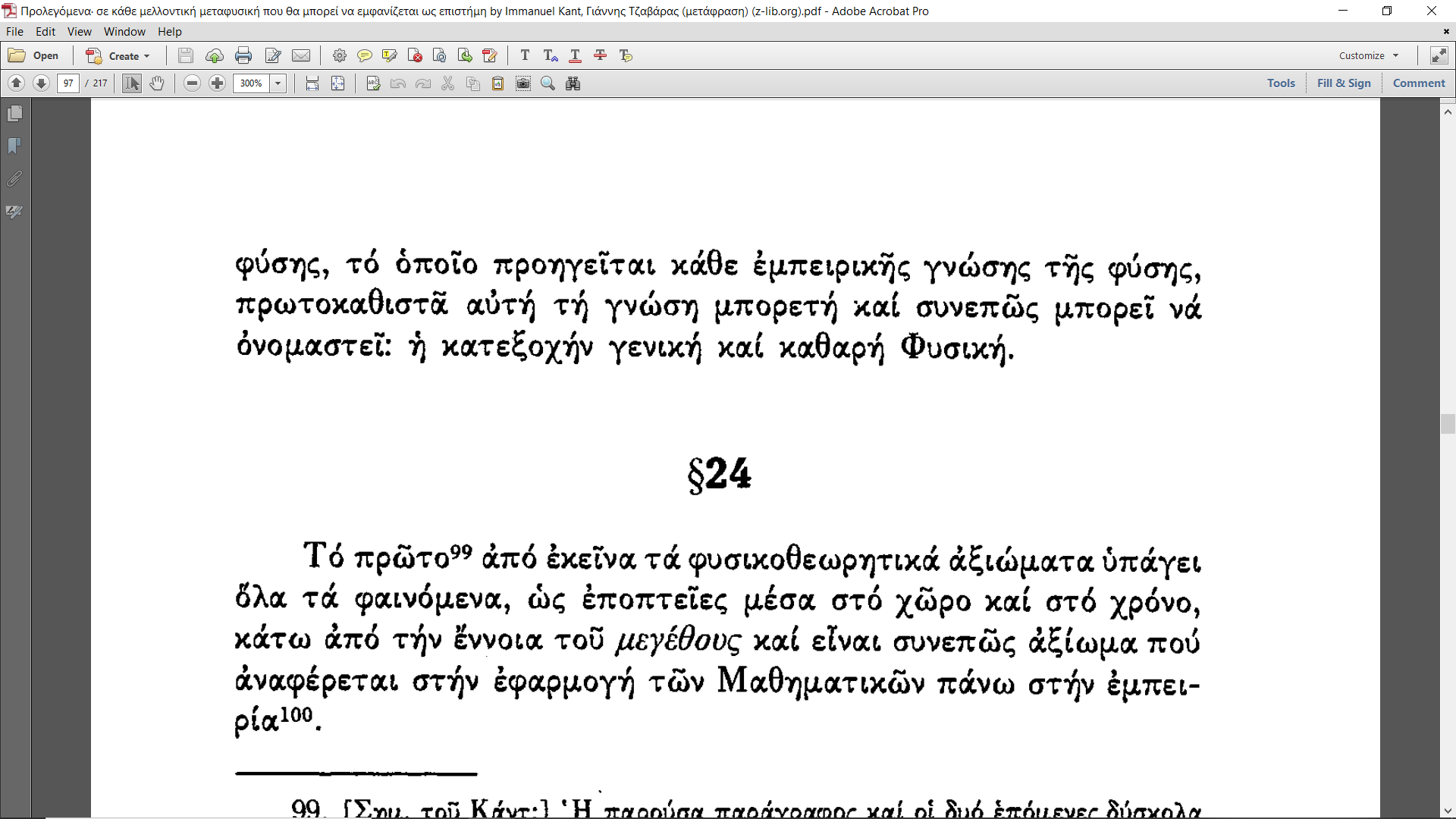 Προλεγόμενα, § 23-24